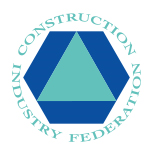 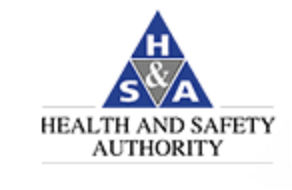 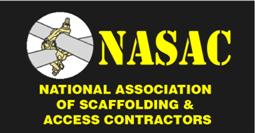 Code of Practice for Access & Working Scaffolds
March 2019
Overview
Purpose
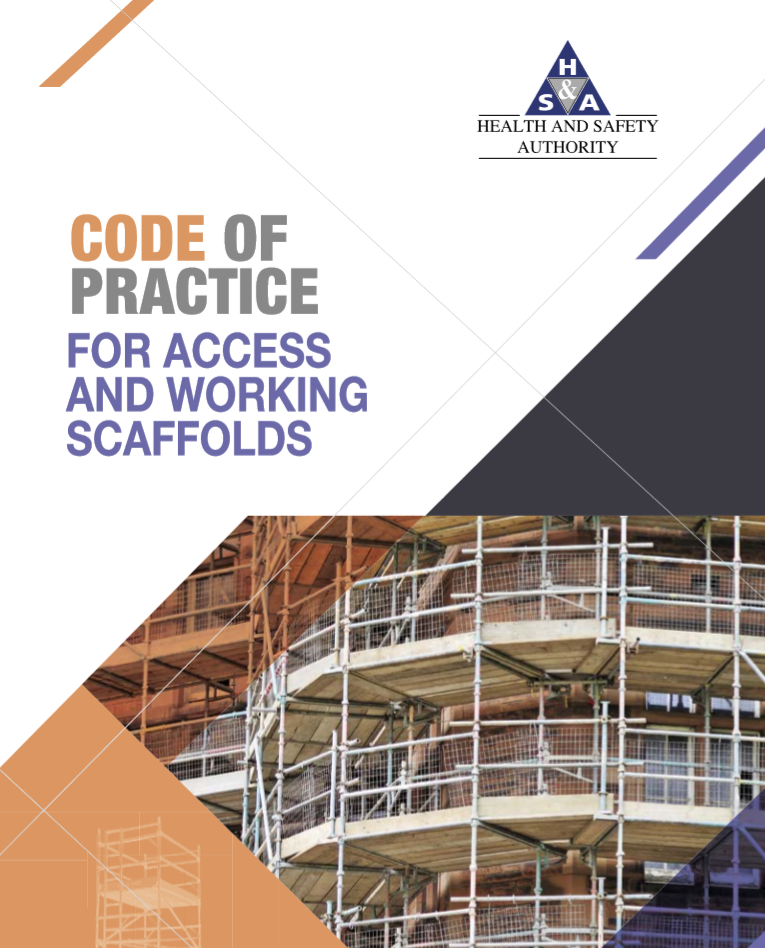 The aim of this Code of Practice is to provide practical guidance to scaffold erectors, contractors and users of scaffolding on the requirements and prohibitions set out in the relevant statutory provisions.
Changes to the Code of Practice
Key Changes to COP (from 2008 version)
Standards
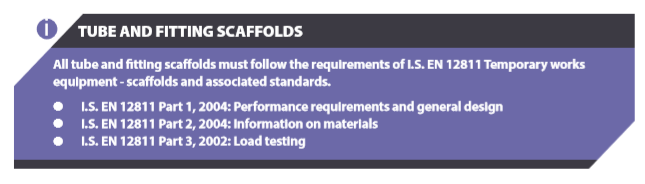 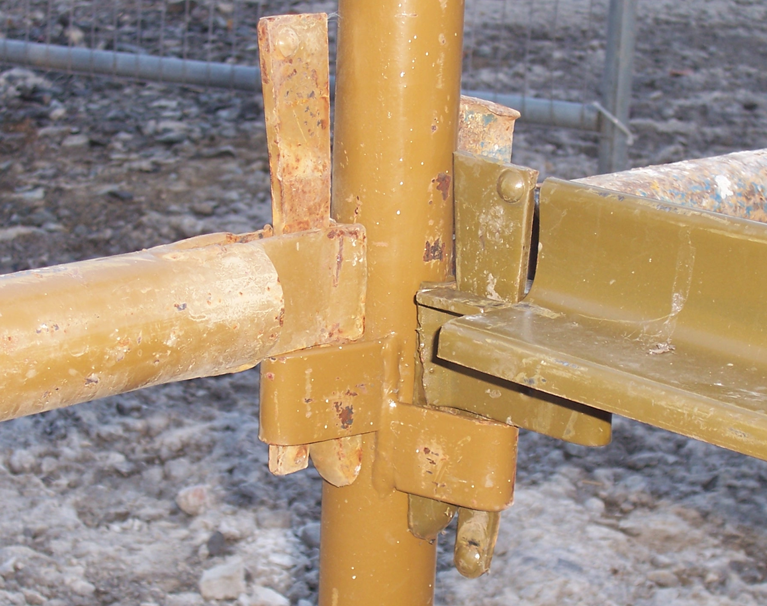 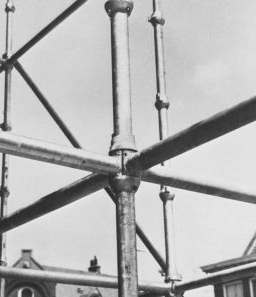 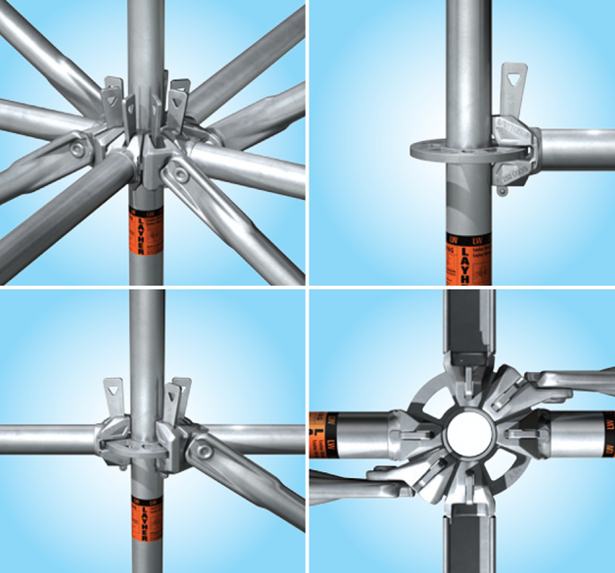 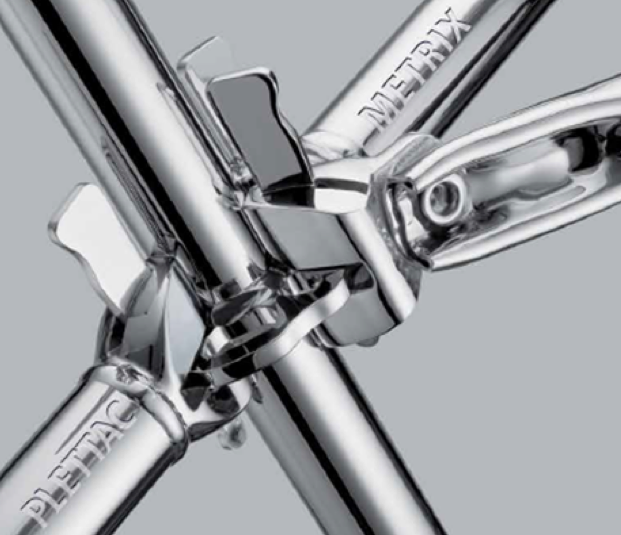 Cuplok                              Layher                         K-Stage System                  Plettac Metrix
Examples of Scaffolding Manufacturer’s Designs
Key Changes to COP (from 2008 version)
Key Changes to COP (from 2008 version)
Key Changes to COP – continued
Key Changes to COP – continued
Key Changes to COP (from 2008 version)
Key Changes to COP (from 2008 version)
Key Changes to COP (from 2008 version)
Key Changes to COP (from 2008 version)
Key Changes to COP (from 2008 version)
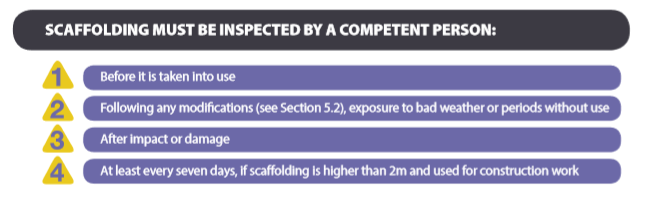 Key Changes to COP (from 2008 version)
Key Changes to COP (from 2008 version)
Key Changes to COP (from 2008 version)
Key Changes to COP (from 2008 version)
Key Changes to COP (from 2008 version)
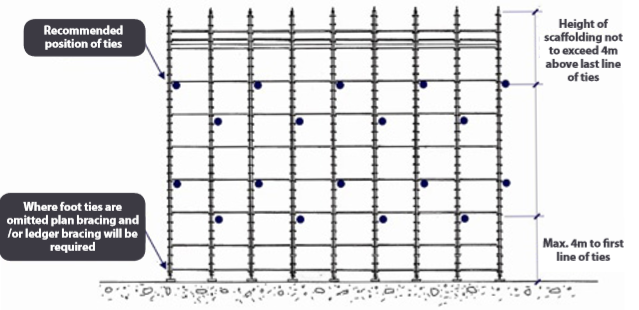 Implementation of the Code of Practice
Inspection and Handover
Inspection Checklists
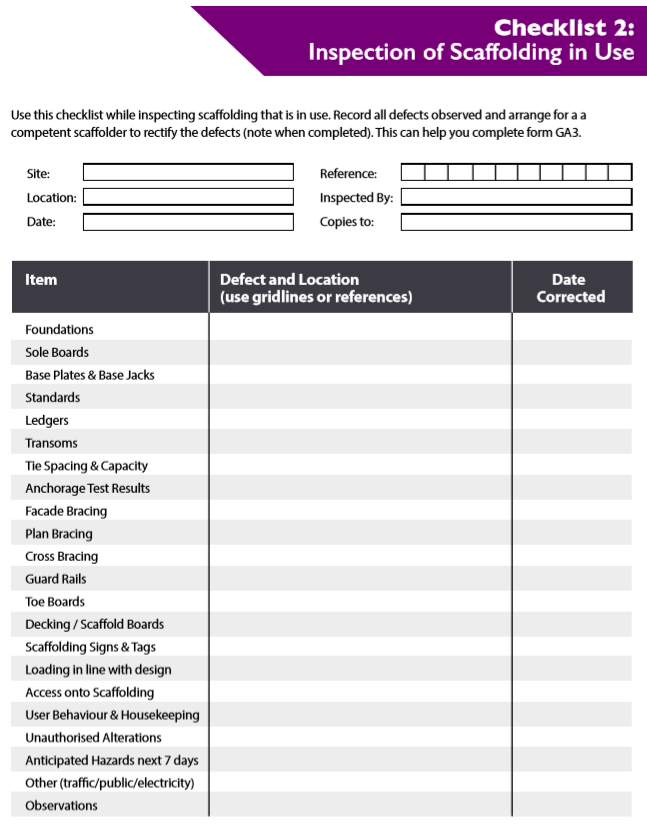 Certificate of Handover
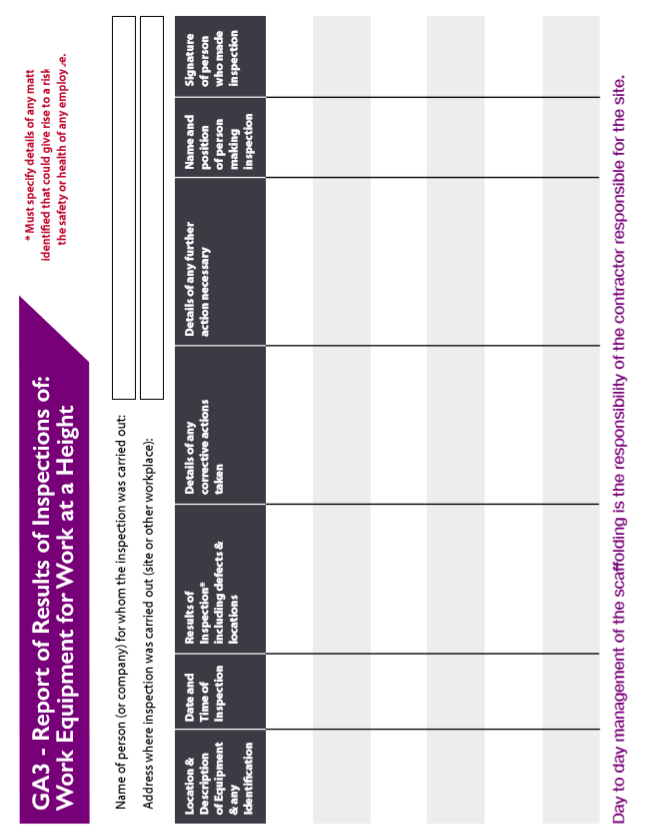 Log Inspections
GA3 Form
Opportunity for Questions
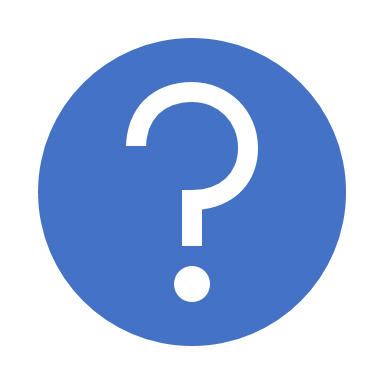 Please type your question into Zoom.

Your question will be treated anonymously and we will endeavour to provide adequate clarifications.
CIF Training Courses - Scaffolding
Two CIF Course Offerings:
Managing & Inspection of Scaffold Training Programme
Code of Practice for Access & Working Scaffolds - Update 2018

Who should attend the CIF’ Scaffold Training Programmes?
This program is an update requirement for those who have already competed the 1-day CIF  Management & Inspection of Scaffolding program and priority will be given to these delegates as it will allow their CIF Safety Management card or the New CIF Verification of Competency card to be update.
Those delegates who are attending whom have already completed the 1-day CIF Management & Inspection of Scaffolding program since 2nd December 2008 will be required to attend the half day which will update their current CIF Safety Management Card or the New CIF Verification of Competency Card. Those delegates who have completed the CIF Management & Inspection of Scaffolding program prior to 2nd December 2008 will now need to repeat the one-day course which will be in an update format covering the key changes. 

For bookings, click on links provided:
https://ciftraining.ie/product/code-of-practice-for-access-working-scaffolds-update-2018/
https://ciftraining.ie/product/management-and-inspection-of-scaffolding-training-programme/
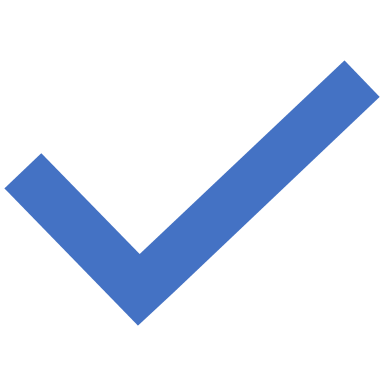 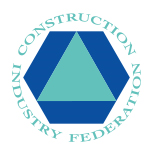 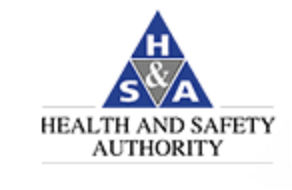 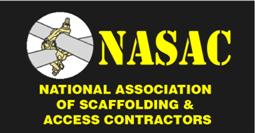 Thank You!